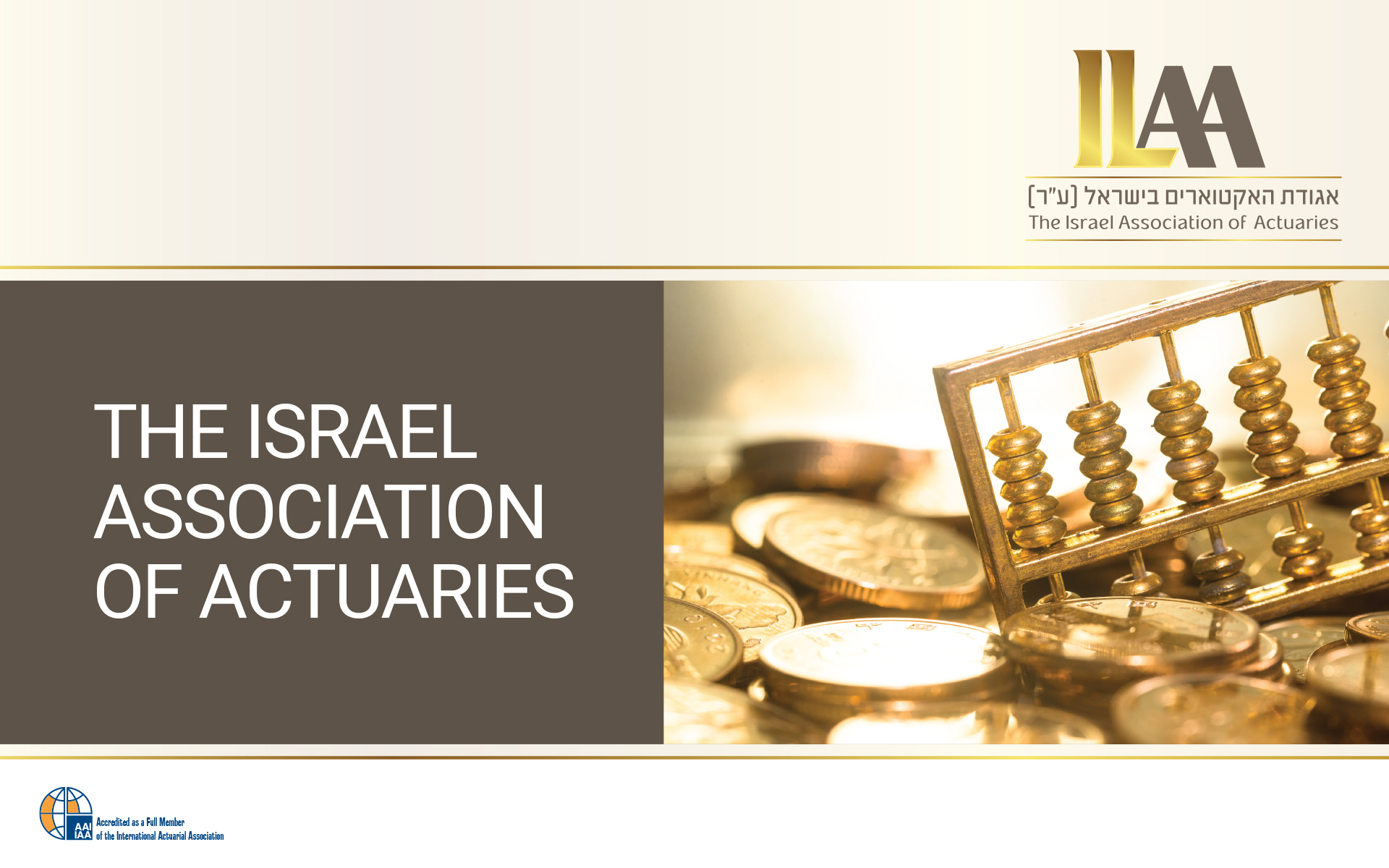 סטנדרטיים מקצועיים
ריענון
1
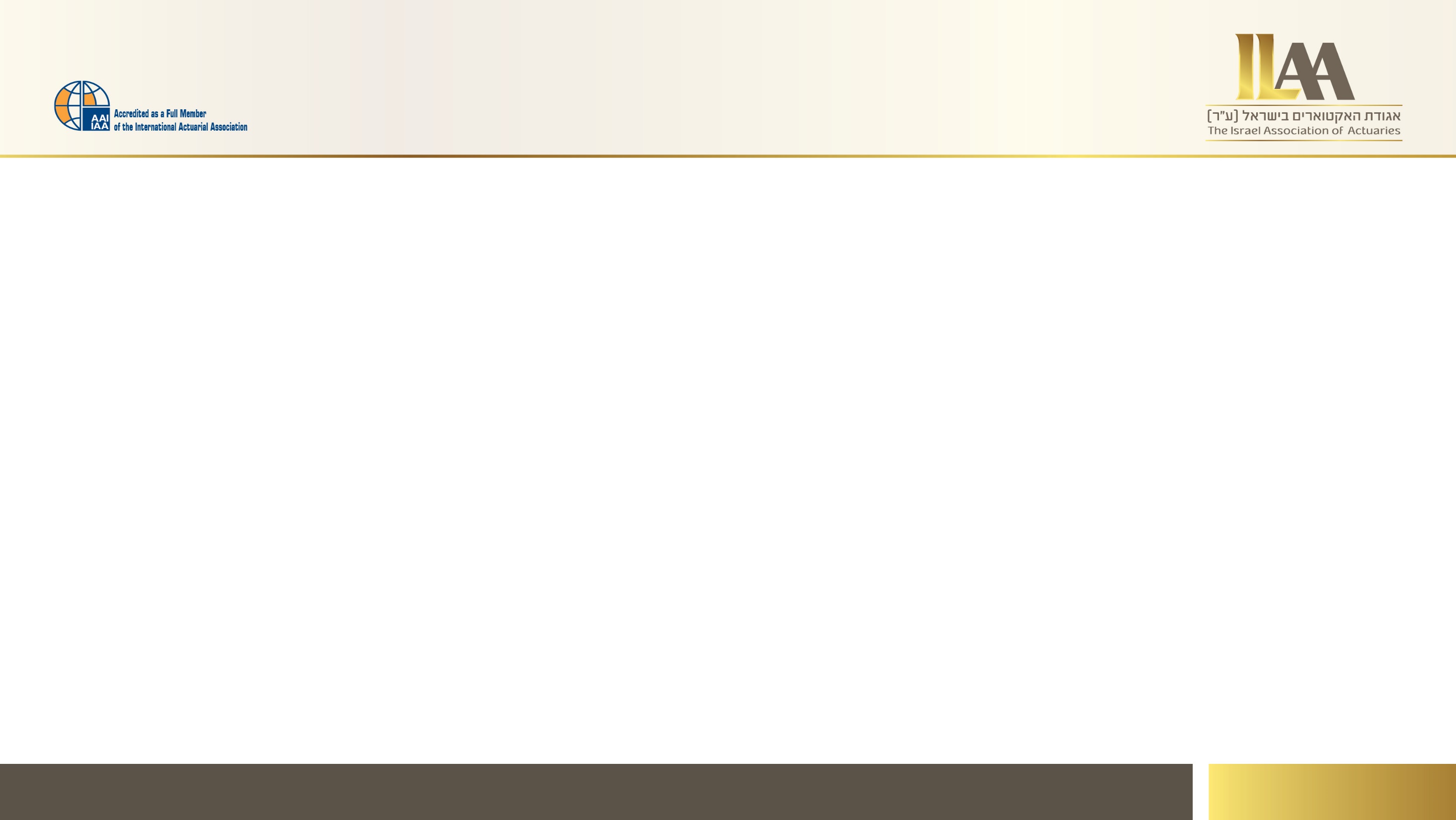 מטרת הסטנדרטים
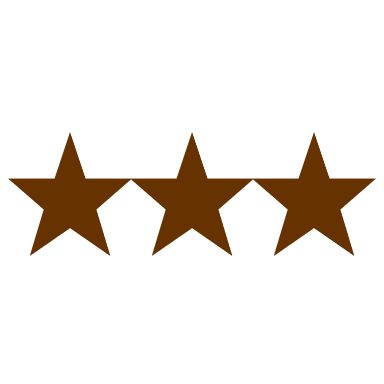 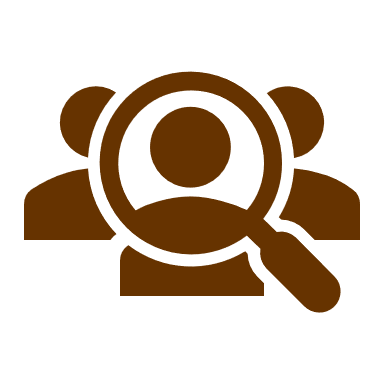 לפתח ולחזק את המוניטין והמודעות למקצוע האקטואריה ולתפקידם של האקטוארים בקרב הציבור הרחב
לקדם את רמת האיכות הגבוהה של השירותים האקטואריים
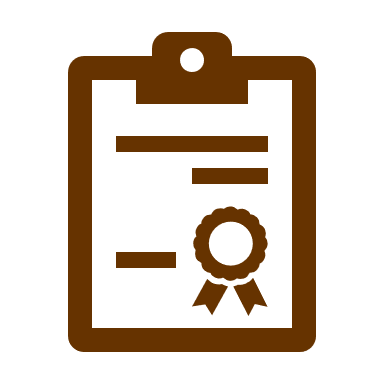 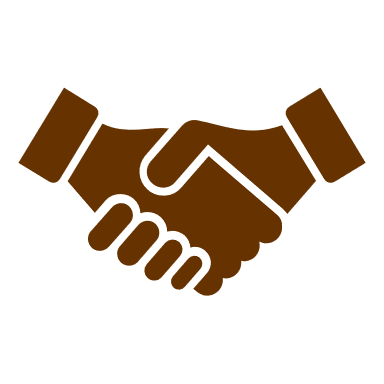 לקדם את מעמדם המקצועי, ענייניהם המקצועיים ורמתם המקצועית של חברי האגודה
להגביר את אמון הציבור בעבודות שמבוצעת על ידי אקטוארים
2
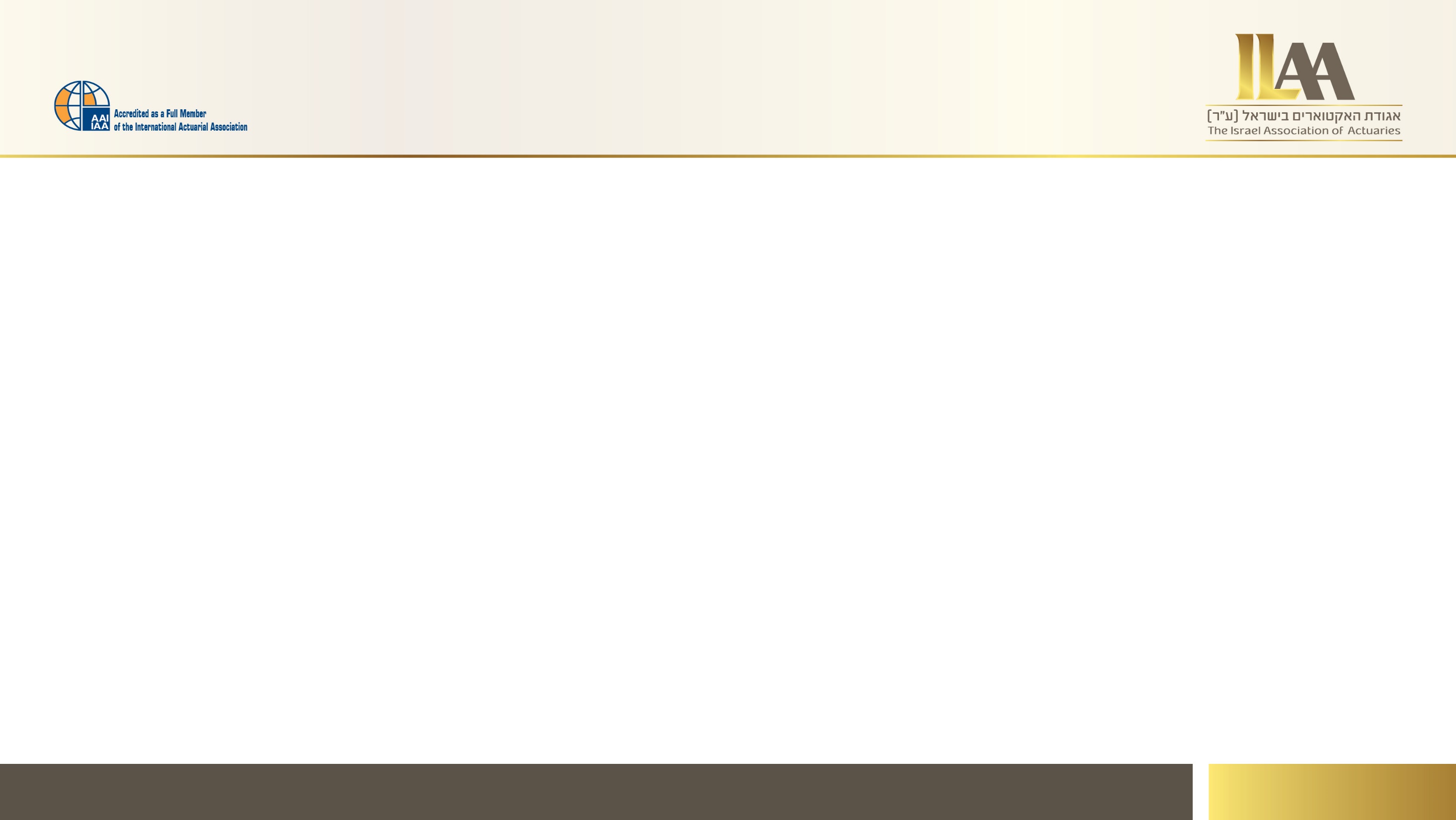 האיכות הגבוהה של השירותים האקטואריים
3
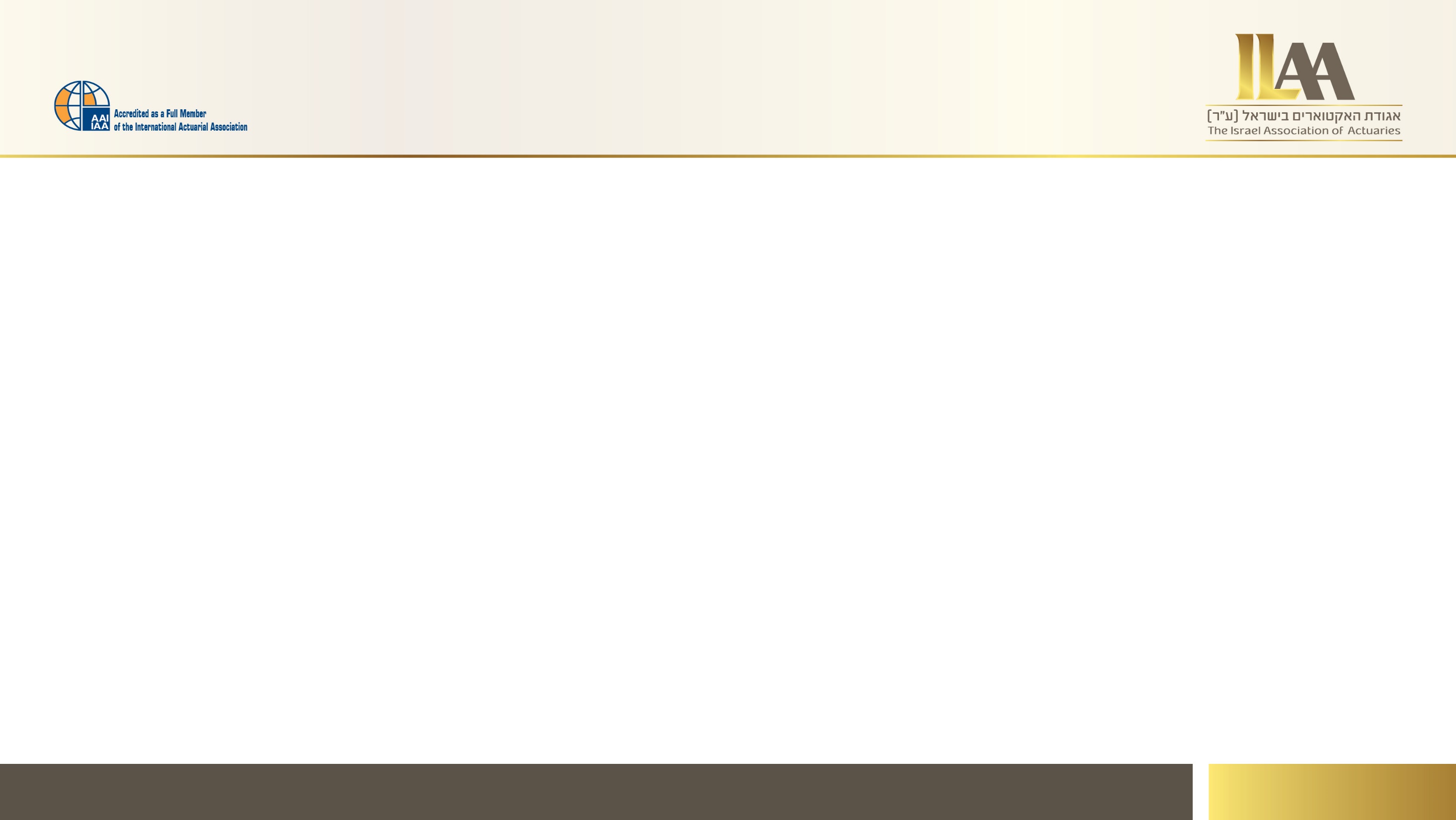 חובות חברים ועמיתים באגודה
סעיף 8 ב' לתקנון האגודה קובע
"על כל חברי ועמיתי האגודה לשמור בעבודתם המקצועית לכל סוגיה על הכללים המקובלים של המקצוע, על כללי האתיקה המקצועית של האגודה, על כללי המקצוע כפי שיפורסמו מעת לעת בנהלים הנלווים, וכן לקיים הוראות בגילויי דעת של האגודה, כפי שנתקבלו על ידי האסיפה הכללית וכפי שיתוקנו מדי פעם בהחלטה של האסיפה הכללית"
4
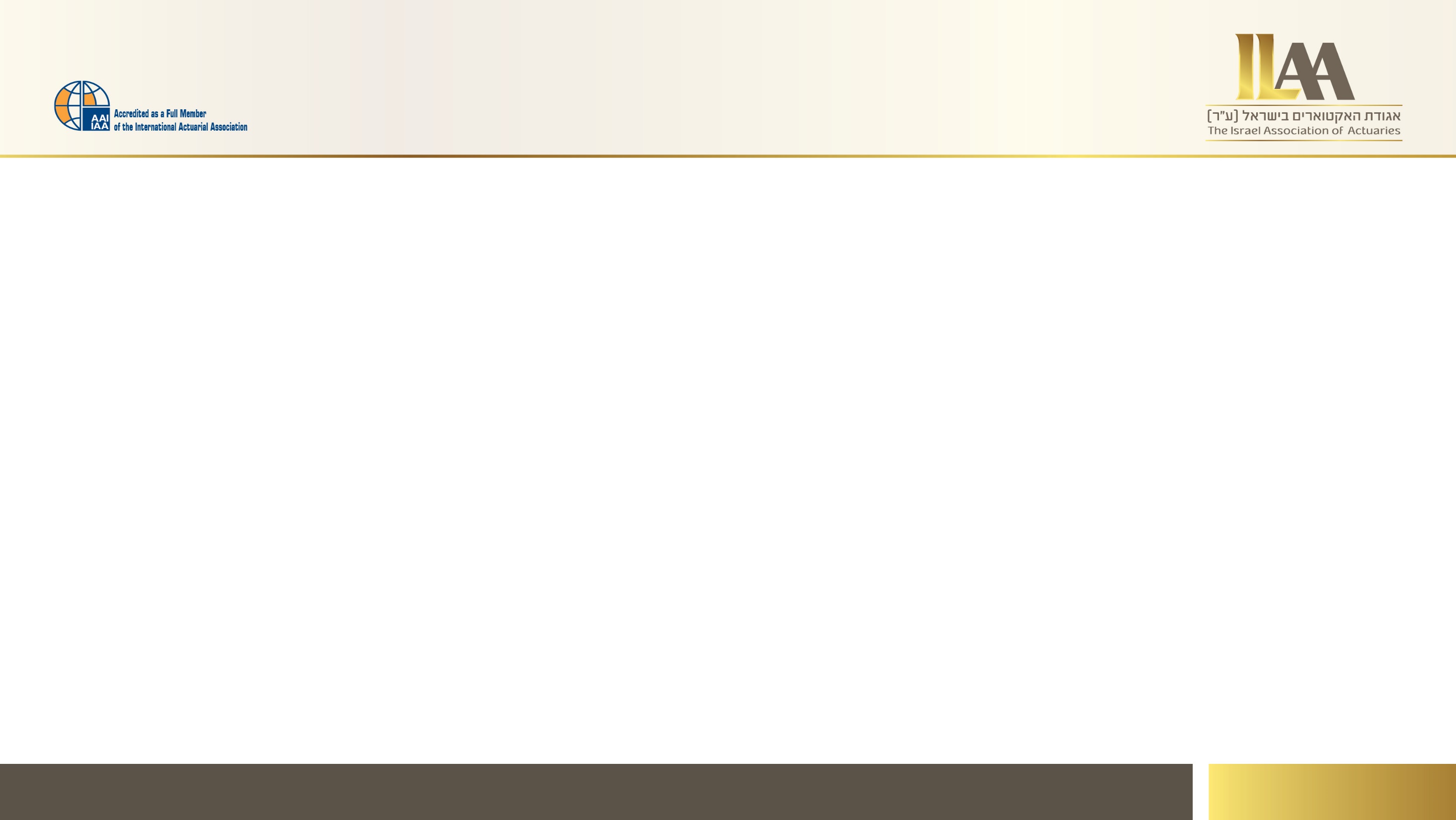 סטנדרטים קיימים
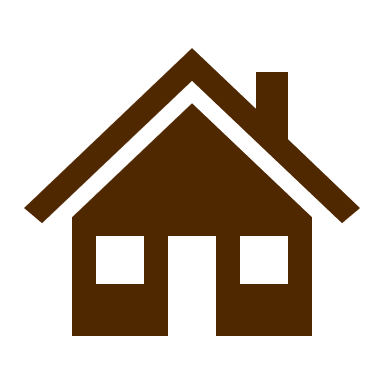 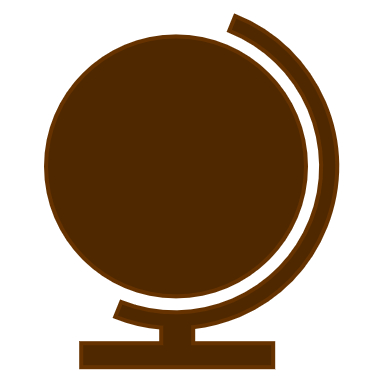 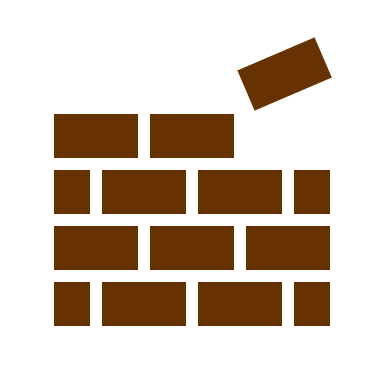 5
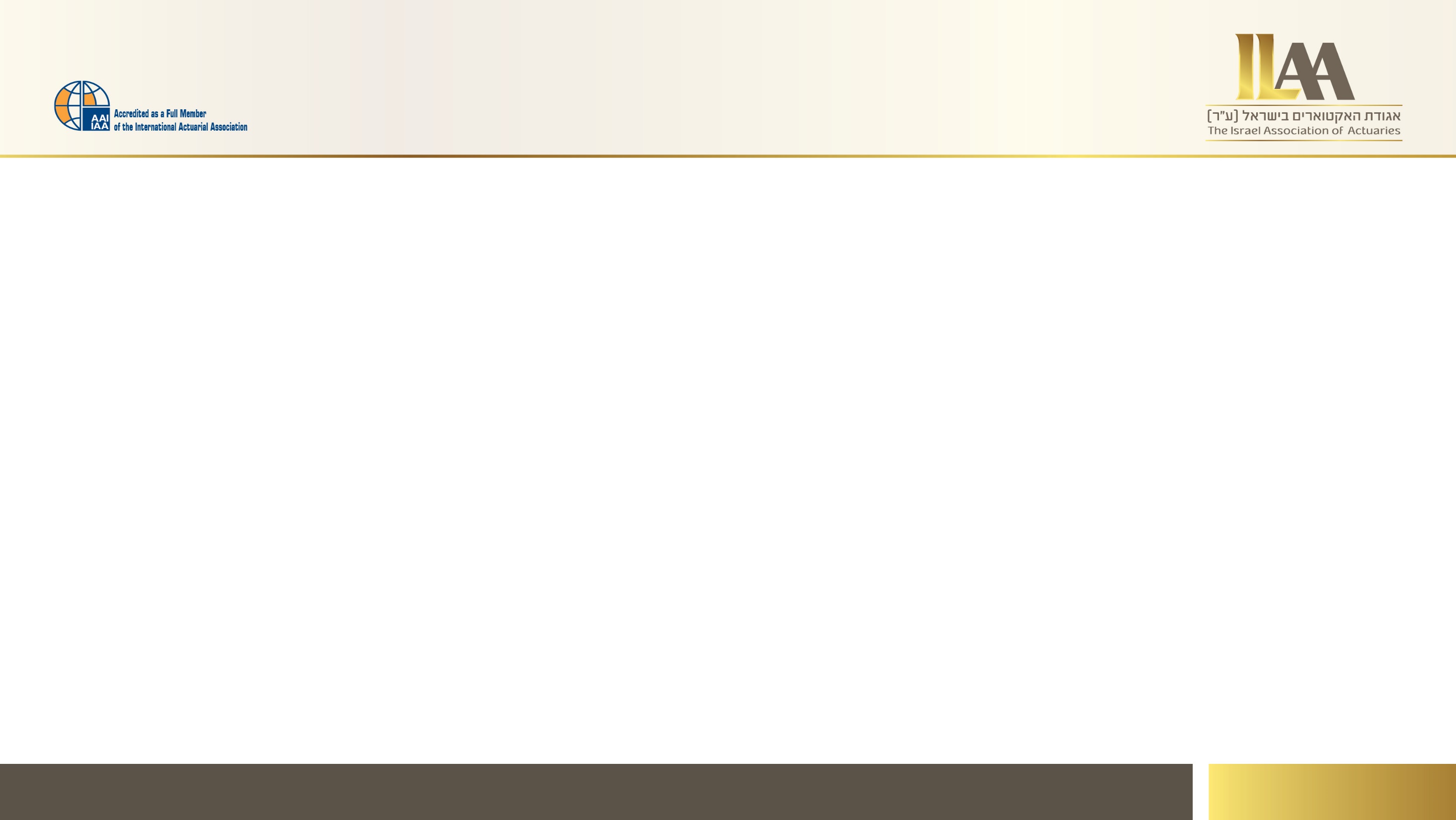 סטנדרטים שנערכו על ידי אגודת האקטוארים בישראל
תקן להיוון תביעות תלויות
הערכה אקטוארית אמצעית



קישור:
תקני האגודה ורגולציה - Actuarim (actuaries.org.il)
6
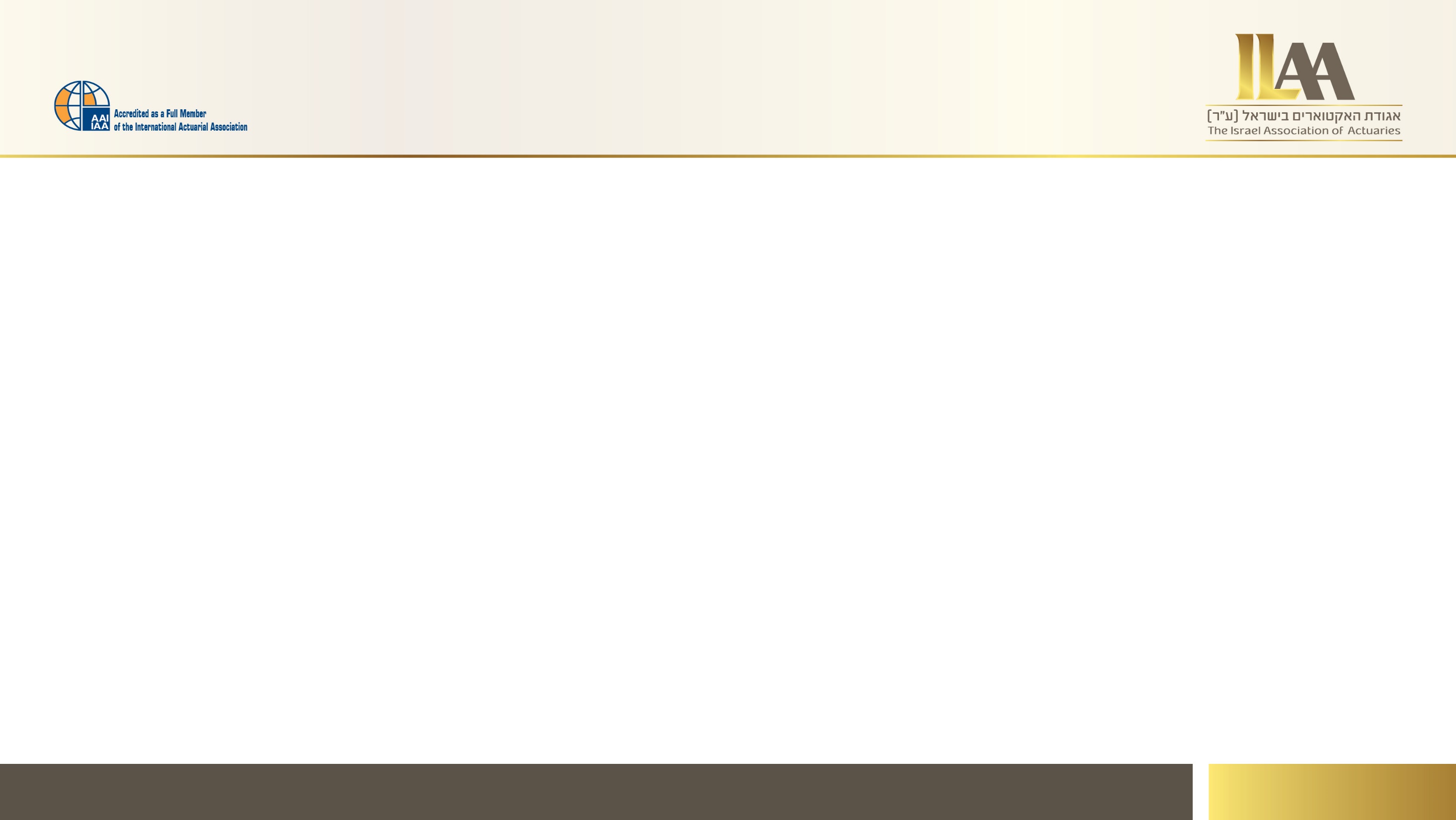 סטנדרטים של ה-IAA שאומצו
ISAP 1 – תקן בין-לאומי לפרקטיקה אקטוארית
ISAP 1A – ניהול של מודלים
ISAP 2 – ניתוחים פיננסיים של תוכניות ביטוח לאומי
ISAP 3 – הטבות עובדים IAS 19
ISAP 5 - מודלים לסיכון של מבטח ברמת הארגון
ISAP 6 – תוכניות לסיכון של מבטח ברמת הארגון

קישור:
ISAPs (actuaries.org)
7
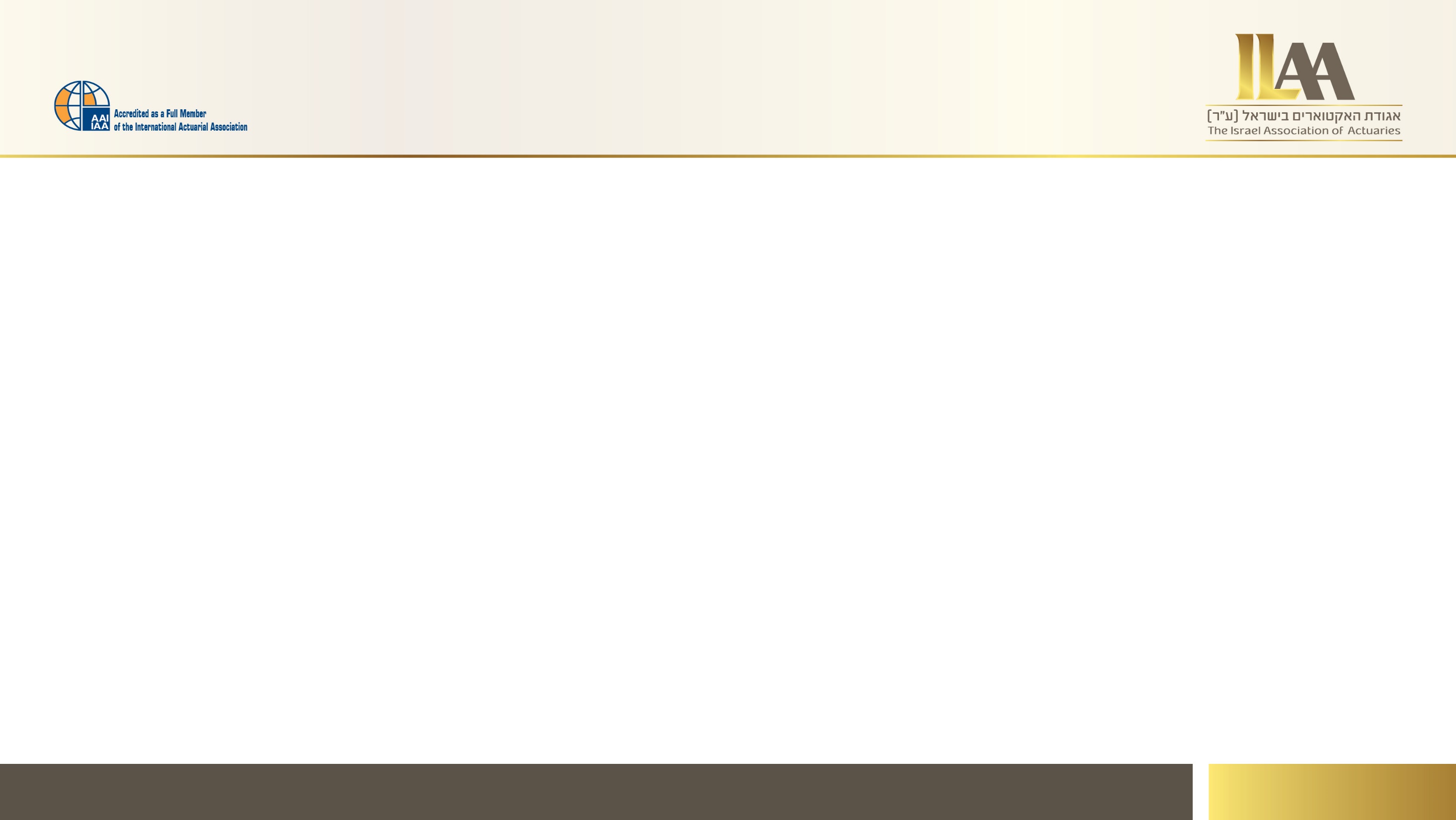 סטנדרטים בתהליך אישור
תקן 5 – מתן עדות מומחה על יד אקטוארים
מטרת התקן היא לספק הנחיות מקצועיות לאקטוארים שנותנים עדות מומחה לבתי המשפט
8
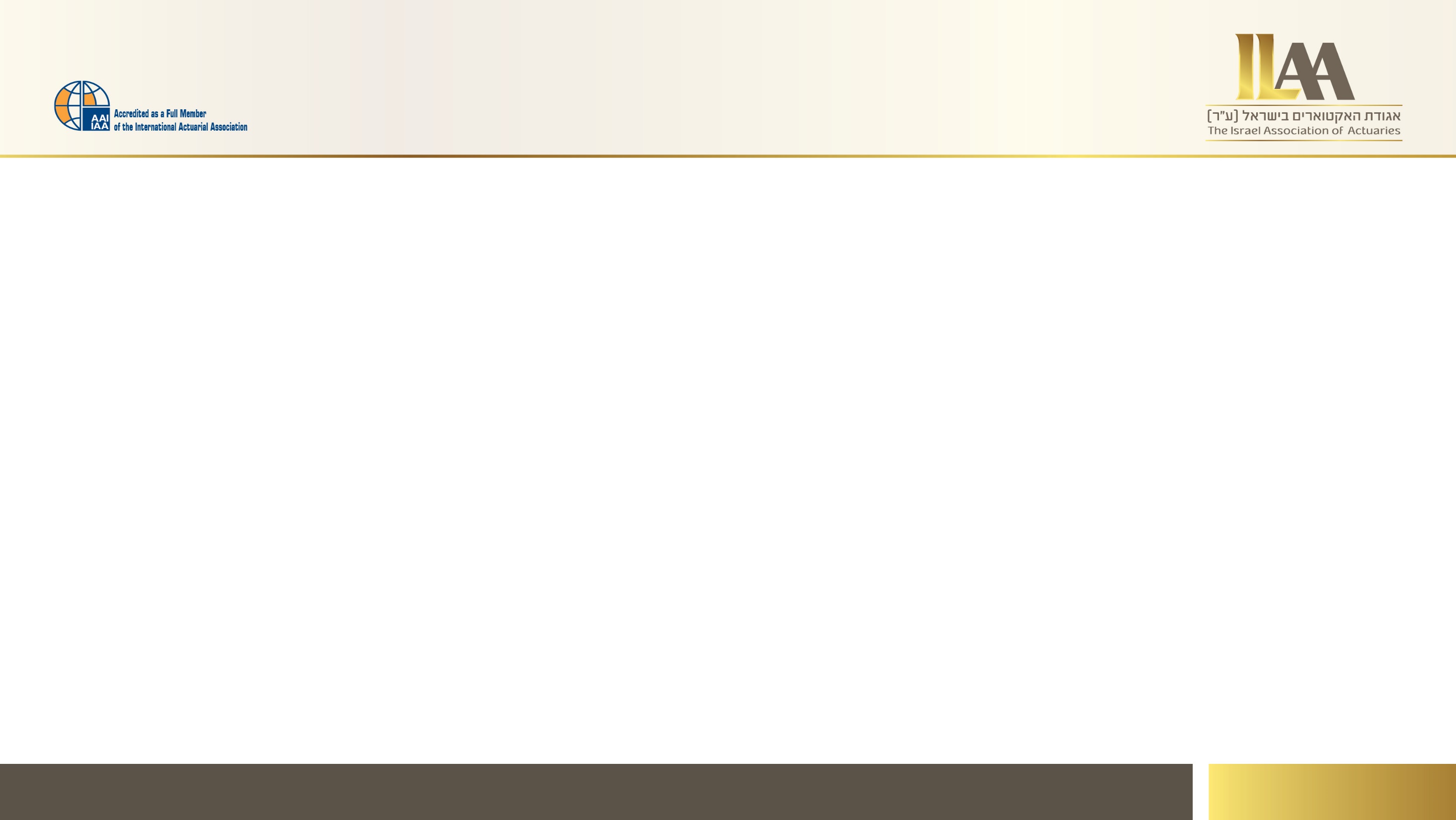 קוד ההתנהגות המקצועית
התנהגות מקצועית כרוכה ביושר אישי וביחסים מקצועיים עם לקוחות, המעביד, יתר החברים במקצוע והציבור

יש להיות מודע להתנהגות האישית ולהתנהגותם של יתר העמיתים למקצוע

יש להקפיד על רמת התנהגות מקצועית נאותה, לרבות ובין היתר, להפקיד על קוד התנהגות מקצועי על בסיס קבוע ועל דיונים עם עמיתים אחרים למקצוע

עקרונות ונוהלי עבודה אקטוארים כפופים לקוד ההתנהגות המקצועית אשר אימצה האגודה
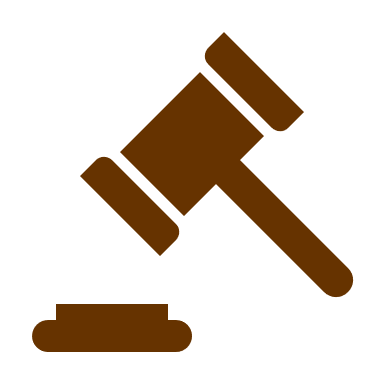 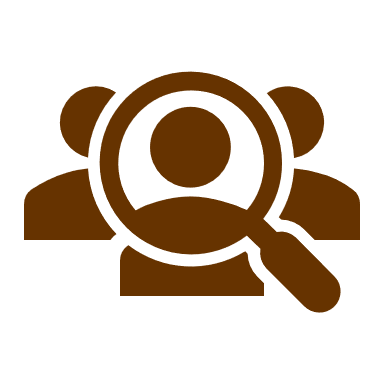 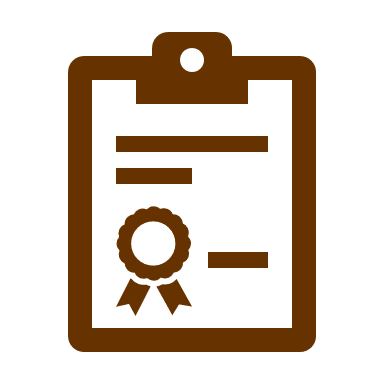 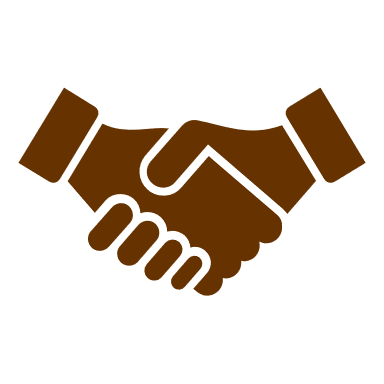 9
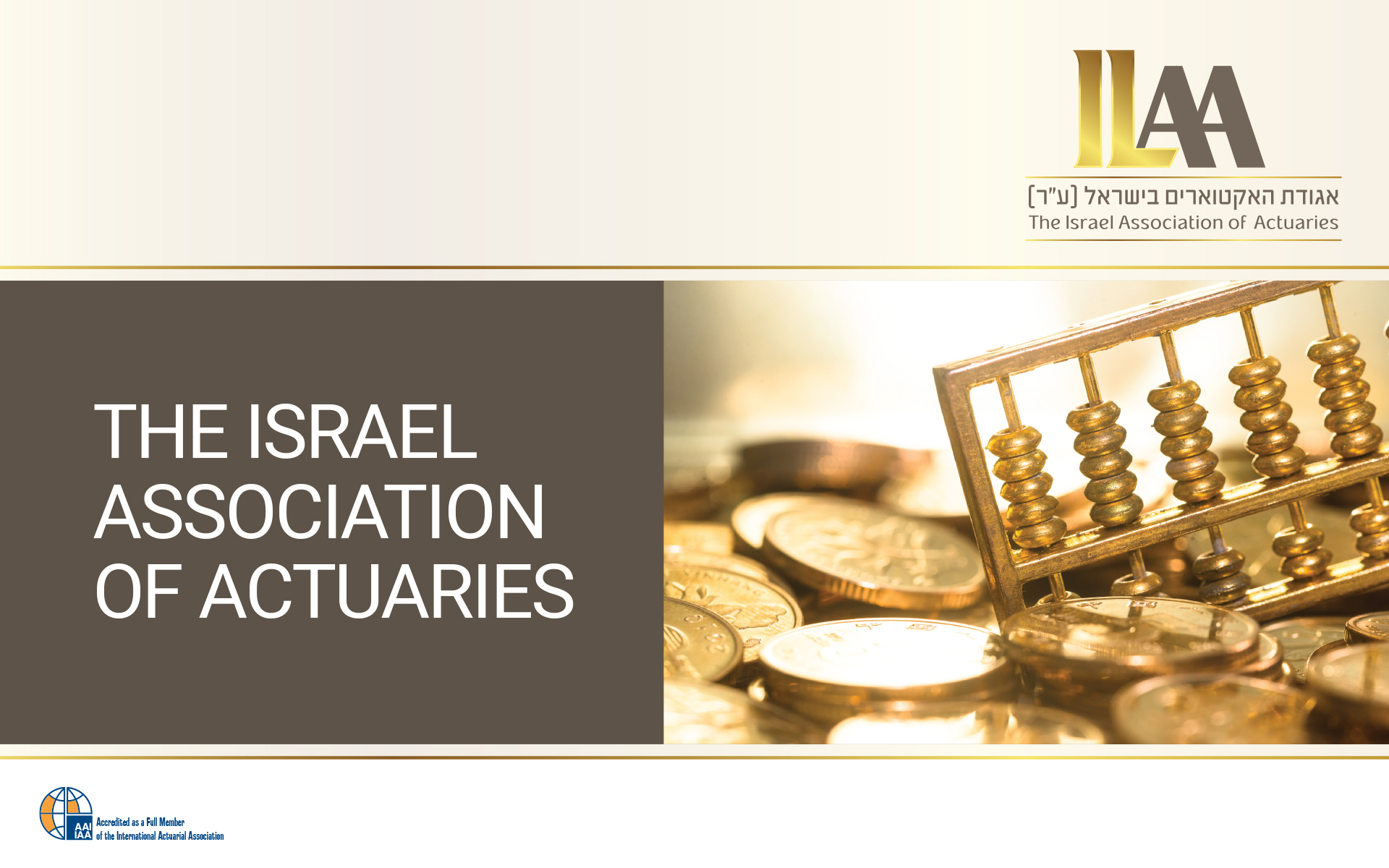 תודה על ההקשבה
10